RFQ development at CERNfield limit considerations and material study
Alexej Grudiev
20/04/2021
20/04/2021
A. Grudiev, RFQ development at CERN, HG2021
1
Outline
Introduction
Breakdowns and beam loss in RFQs: is there any connection?
Material Study for better high gradient performance in the presence of beam loss
20/04/2021
A. Grudiev, RFQ development at CERN, HG2021
2
Very briefly: what is an RFQ?
accelerator of choice for low-energy hadrons up to few MeV/u
strong electric quadrupole focusing field
modulation on quadrupole electrodes produces Ez field 
accepts continuous input beam from LEBT, performs adiabatic bunching
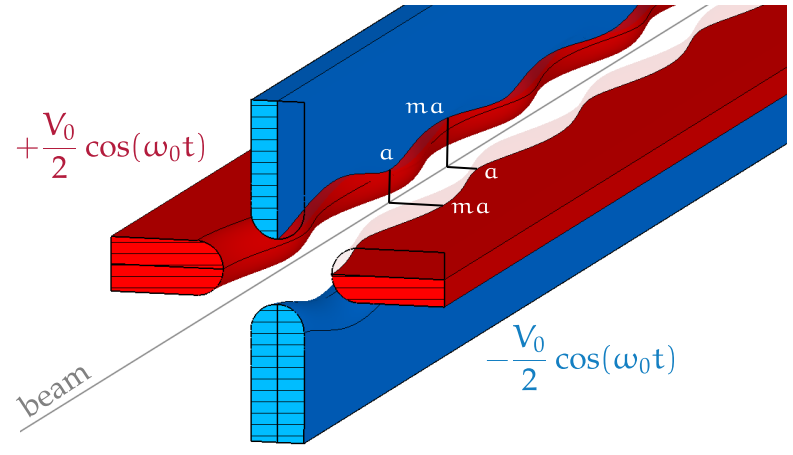 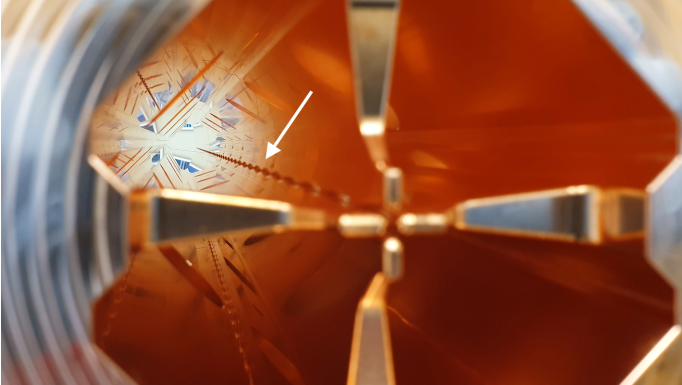 Hermann Pommerenke
20/04/2021
A. Grudiev, RFQ development at CERN, HG2021
3
Recent RFQs developed at CERN
Hermann Pommerenke
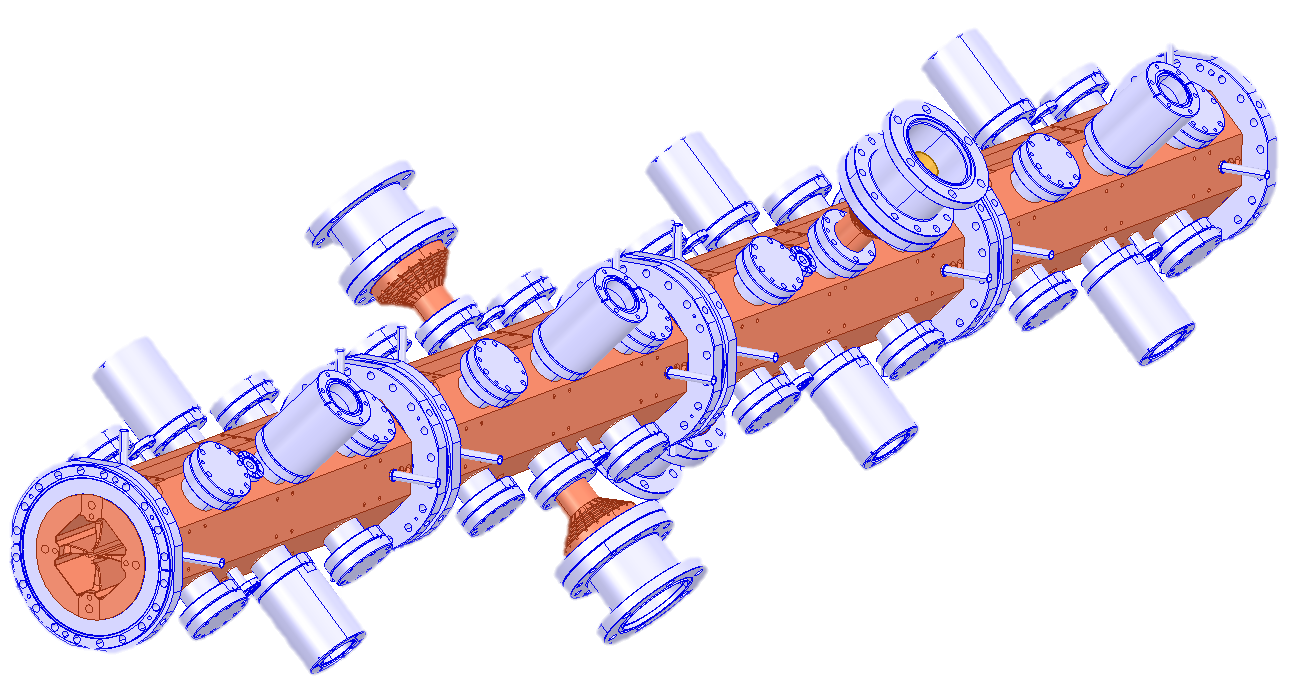 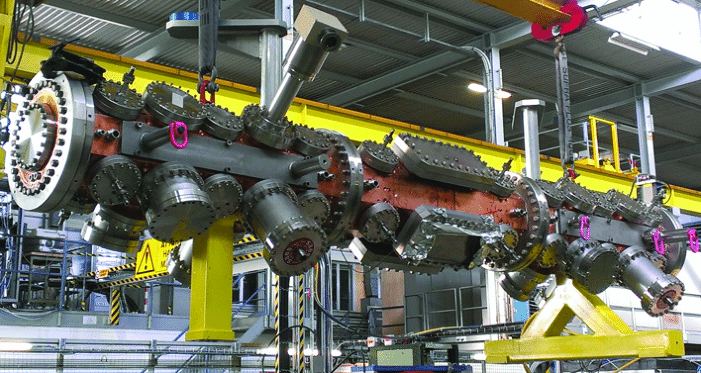 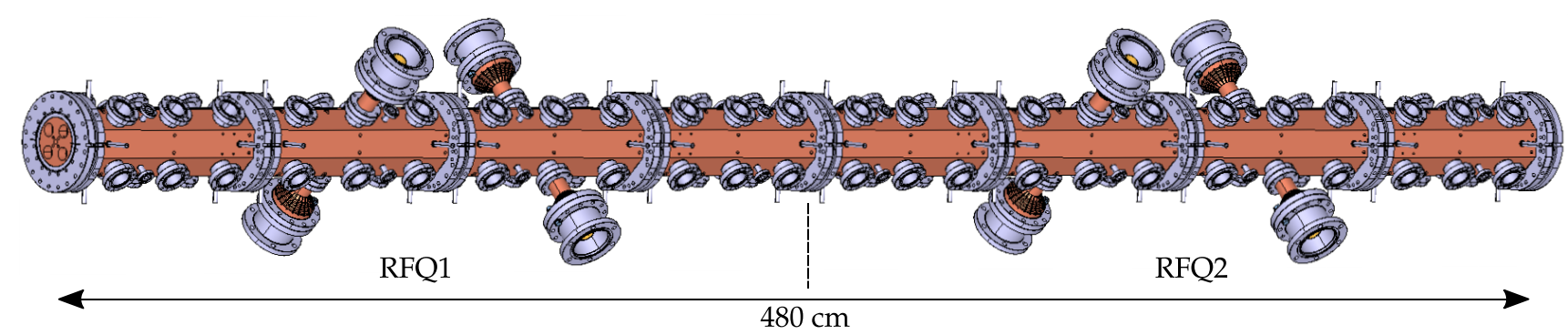 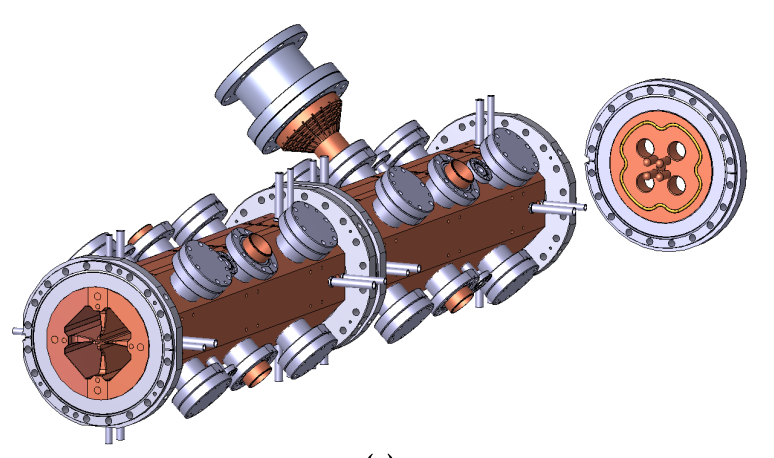 C. Rossi et al., „Commissioning and operational experience gained with the Linac4-RFQ at CERN”, Proc. Linac14, 2014
commissioned 2018
V = 68 kV
Es,max = 51 MV/m
              = 2 Kilpatrick
operational, 2014
V = 78 kV
Es,max = 34 MV/m
              = 1.8 Kilpatrick
Beam dynamics & RF design completed early 2020,now mechanical design by CIEMAT
RF tuning complete 2020
20/04/2021
A. Grudiev, RFQ development at CERN, HG2021
4
Breakdown rate (BDR) in RFQ
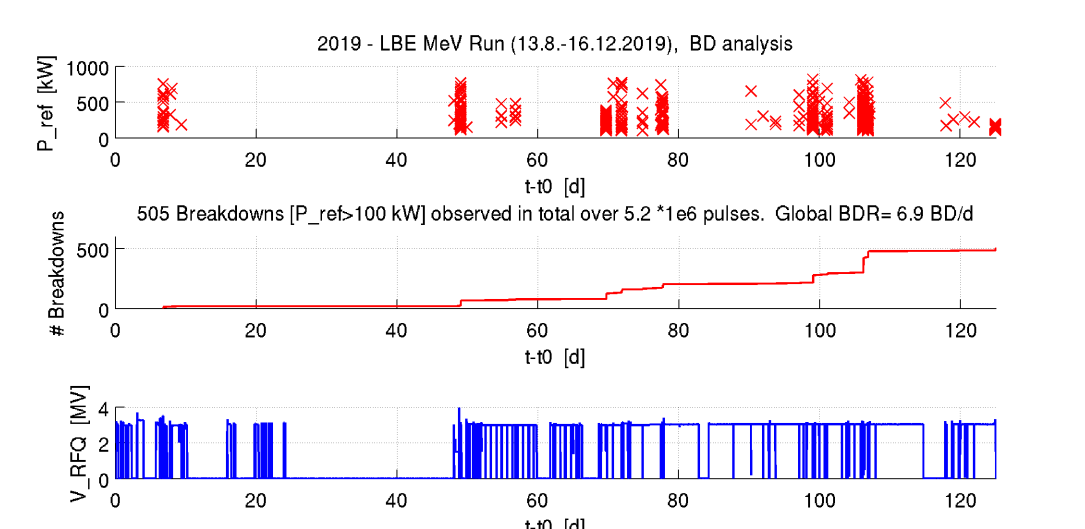 BDR: ~10-4
Surface field: ~35 MV/m
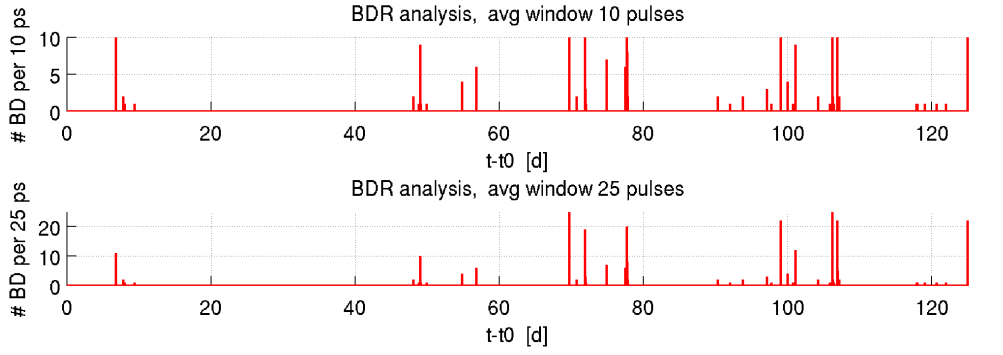 RF pulse 1 ms 
Rep rate 1 Hz
Rolf Wegner
8.3.2021
MeVArc 2021 - Sergio Calatroni
5
BDR in CLIC accelerating structures, a comparison
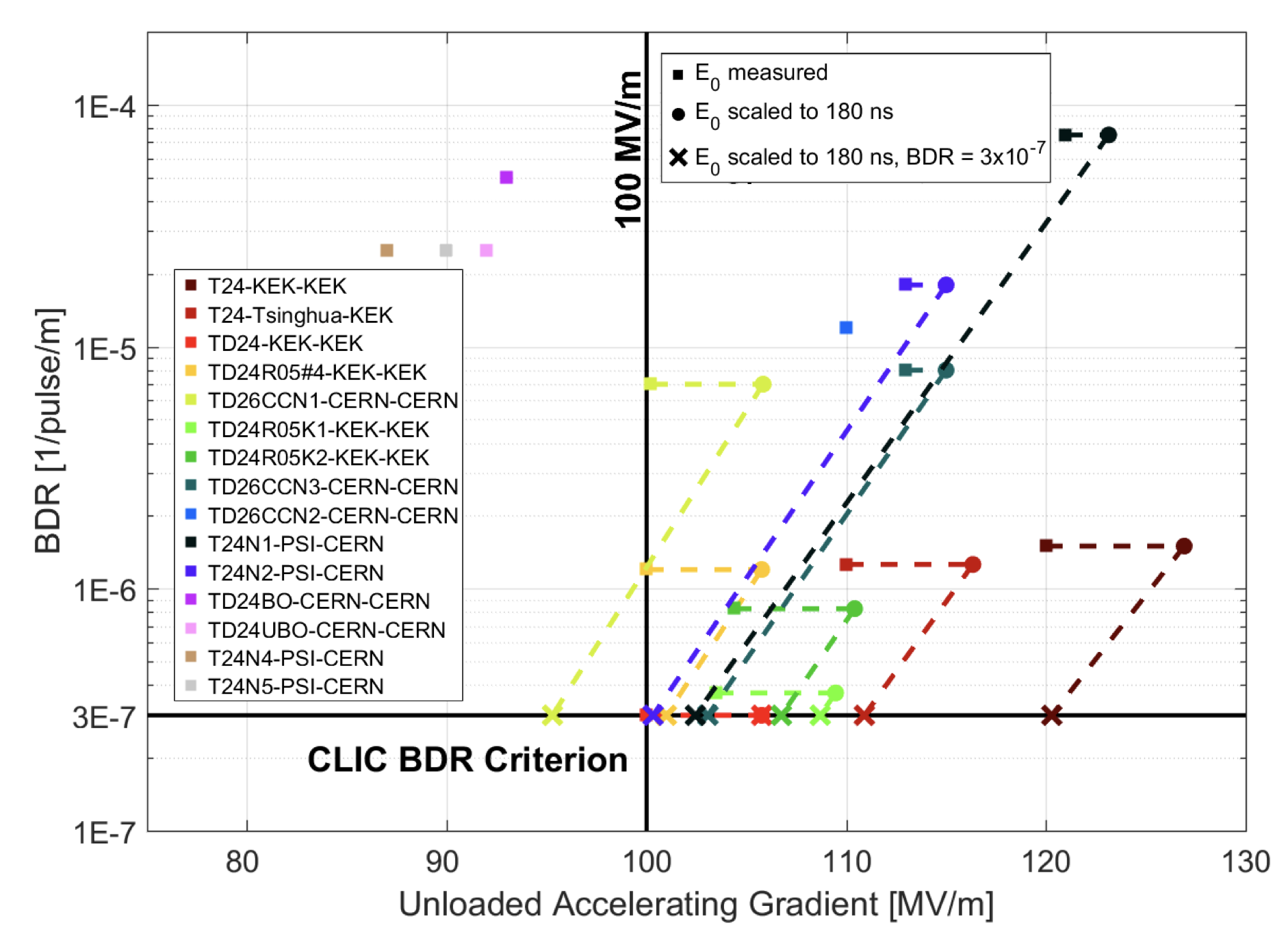 RF pulse 230 ns
Rep rate 50 Hz
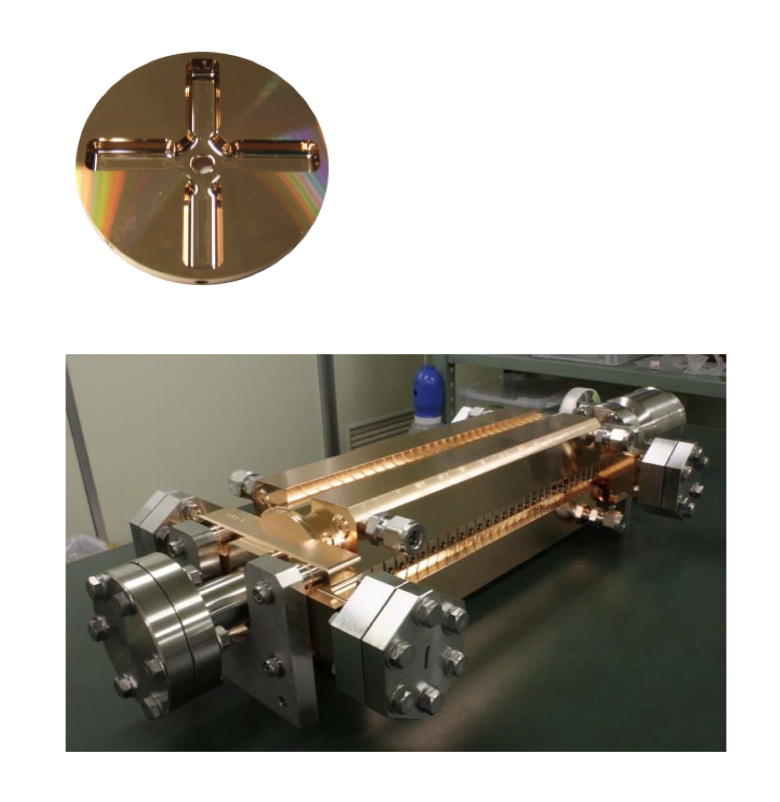 W. Wuensch, S. Stapnes
8.3.2021
MeVArc 2021 - Sergio Calatroni
6
Damage from breakdowns
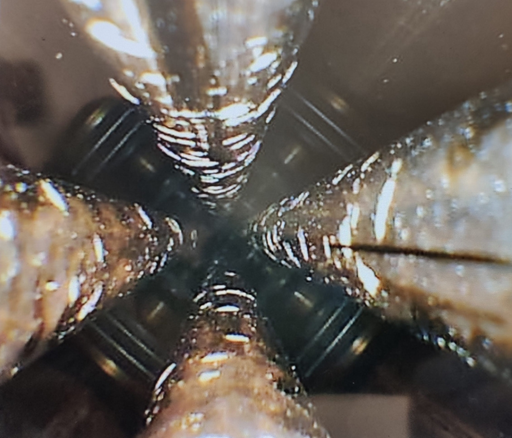 A replacement RFQ is being manufactured
Need to understand origin of enhanced breakdown rate, and find a mitigation
 
Could breakdowns be correlated with beam losses ?
8.3.2021
MeVArc 2021 - Sergio Calatroni
7
Working Hypothesis
Possible chain of events for current L4-RFQ (maybe too pessimistic):
Few years consumable
L4-RFQ is designed for smaller beams from the source and Emax limit for no beam loss
Blistering, degrade high gradient performance --> more breakdowns
RFQ is conditioned very fast to nominal voltage
L4-RFQ is dead => ‘long live’ L4-RFQ2
RFQ operated with larger beams and suffered significant 25% beam loss
More breakdowns, more blisters, -> more surface erosion
Beam loss -> blistering
To break this chain two directions are proposed to be followed up within this WP:
Design an RFQ with 0% losses in high E-field area for given beam parameters using standard material and assembly: brazed OFE-Cu
Find alternative material which resists to blistering and is OK for RFQ fabrication. => Design RFQ with acceptable beam loss based on this material
20/04/2021
A. Grudiev, RFQ development at CERN, HG2021
8
Link 1
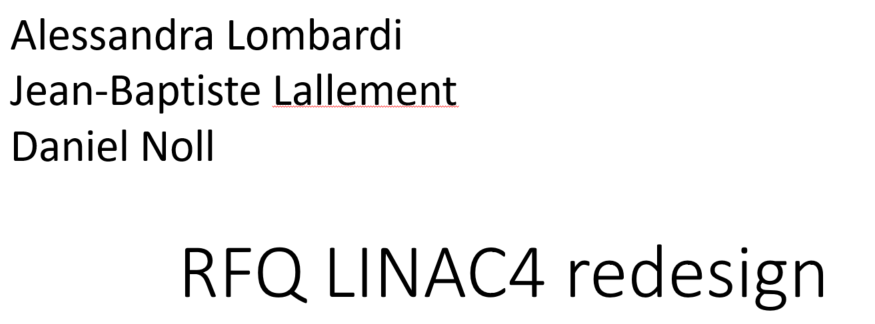 https://indico.cern.ch/event/754020/
The design transmission is 95%
L4-RFQ is designed for smaller beams from the source and Emax limit for no beam loss
20/04/2021
A. Grudiev, RFQ development at CERN, HG2021
9
Link 2
Carlo Rossi 
https://indico.cern.ch/event/754020/
RFQ is conditioned very fast to nominal voltage
410 kW => 78.3 kV => 34 MV/m
RFQ went up to 480 kW in 2 weeks!
20/04/2021
A. Grudiev, RFQ development at CERN, HG2021
10
Link 3
Alessandra Lombardi Jean-Baptiste Lallement and Magdalena Kaja
10 march 2020
https://indico.cern.ch/event/895036/
RFQ operated with larger beams and suffered significant beam loss of 25%
20/04/2021
A. Grudiev, RFQ development at CERN, HG2021
11
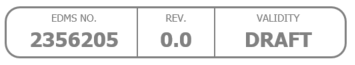 Link 4
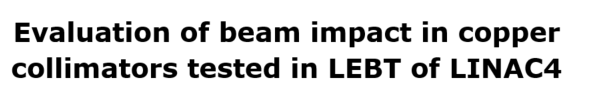 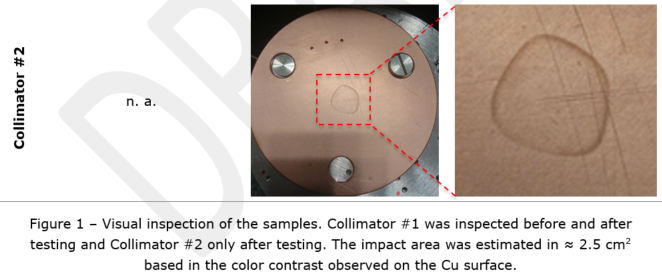 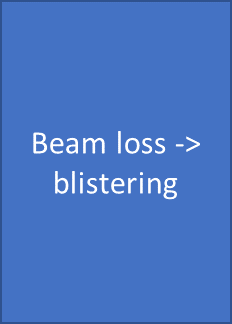 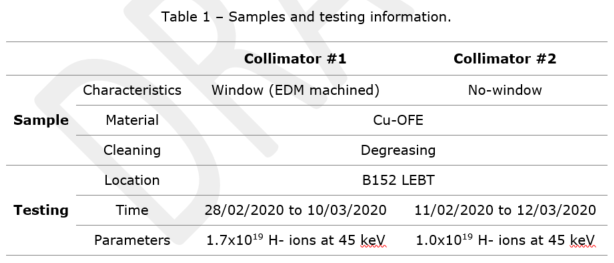 1e19 H- 
/ 2.5cm^2
= 4e18 H-/cm^2
20/04/2021
A. Grudiev, RFQ development at CERN, HG2021
12
Links 5, 6
This needs to be verified
In order to characterize and understand the impact of the beam induced damage on the high gradient performance of the L4-RFQ it has been proposed to used high voltage DC breakdown test setup at CERN in combination with irradiation in the H- source test stand
Blistering, degrade high gradient performance --> more breakdowns
More breakdowns, more blisters, -> more surface erosion
20/04/2021
A. Grudiev, RFQ development at CERN, HG2021
13
Connection between L4-RFQ and DC setup
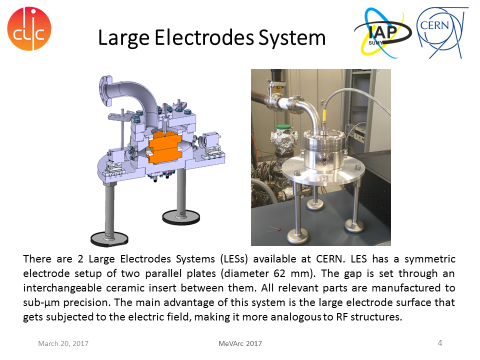 Electric field distribution for V=1V
DC pulses, 500 ns to 100 µs, voltages up to 10 kV with gap range of 20 to 100 µm and repetition rate of up to 3 kHz.
78.3 kV => 34 MV/m
20/04/2021
A. Grudiev, RFQ development at CERN, HG2021
14
Gap dependency
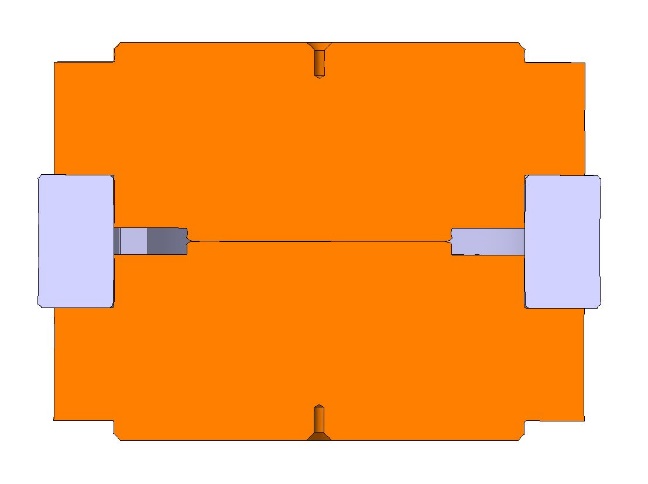 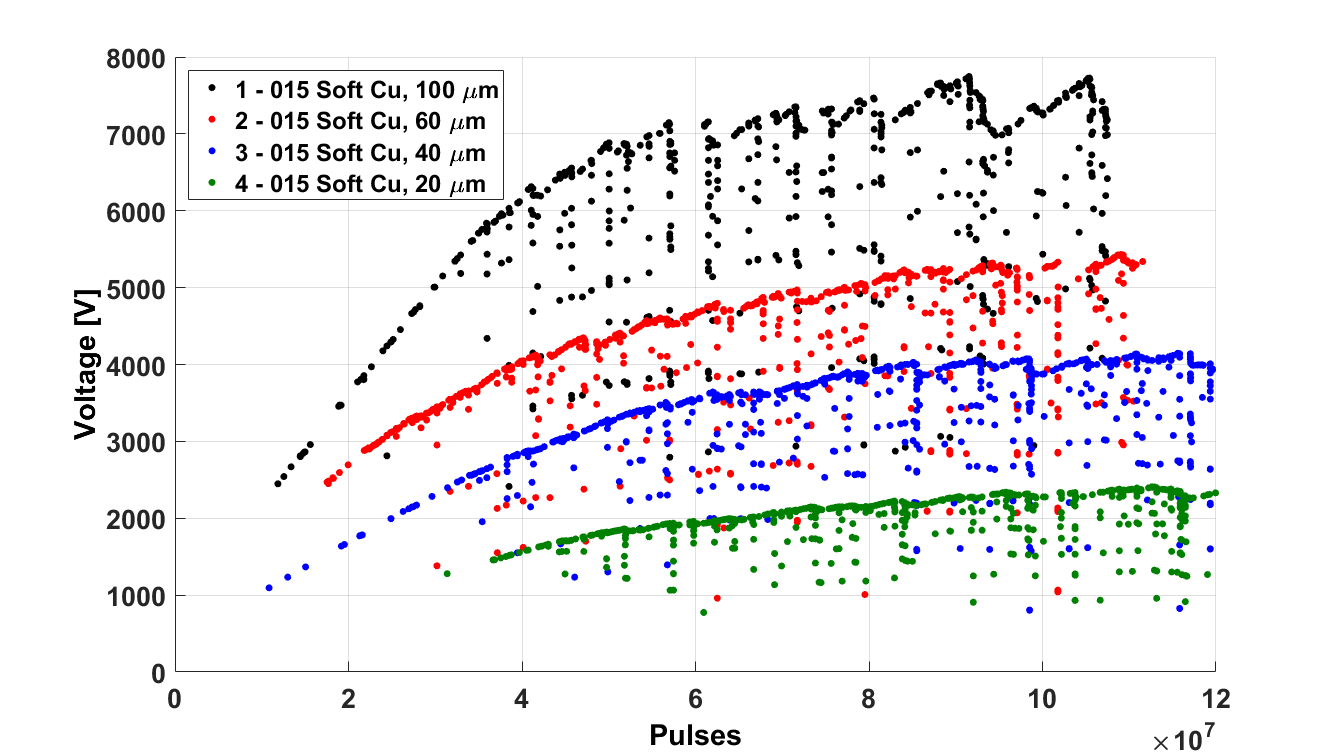 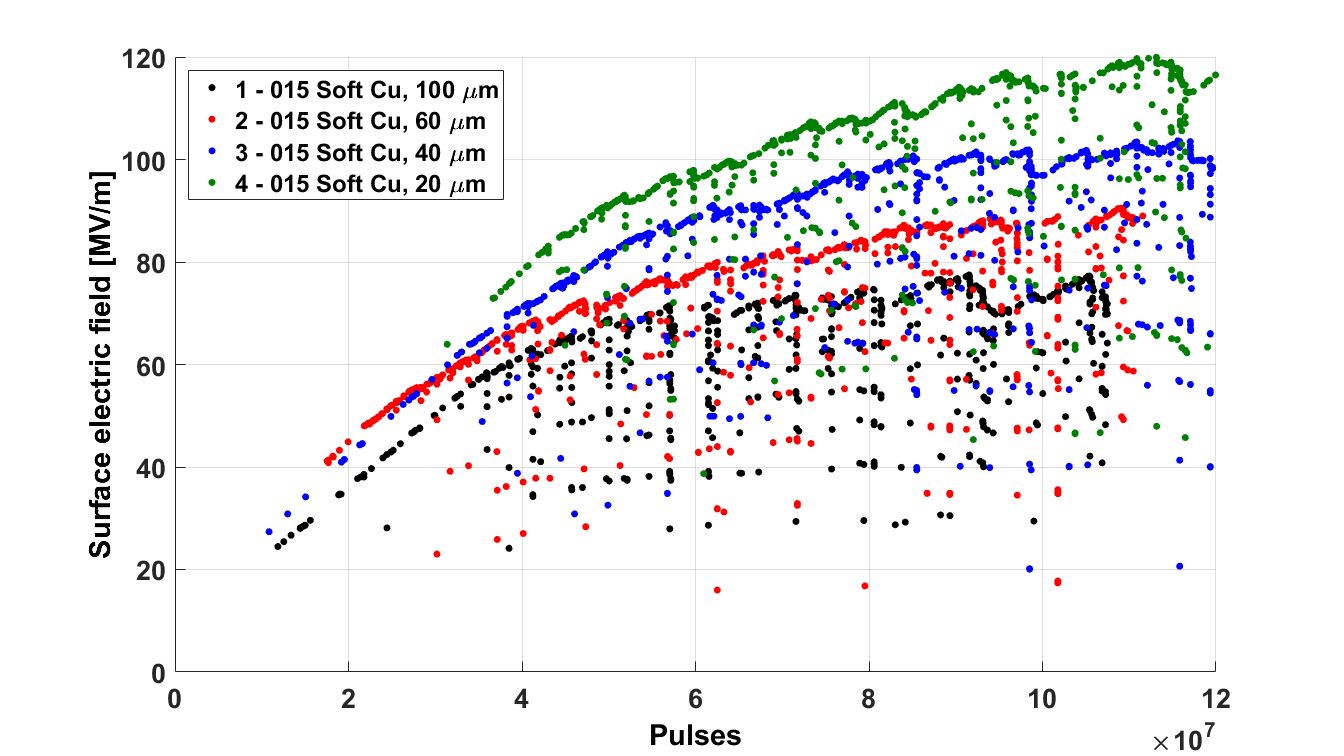 I. Profatilova
20/04/2021
A. Grudiev, RFQ development at CERN, HG2021
15
Voltage vs surface E-field scaling law in DC gaps
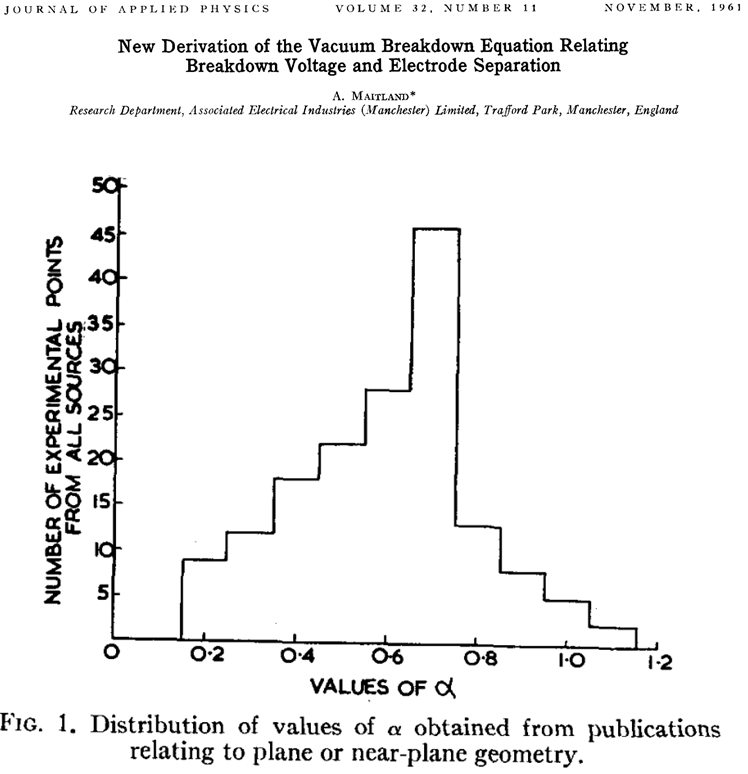 In, https://indico.cern.ch/event/774570/
Walter suggested that this scaling might be relevant not only for DC gap systems abut also for RFQs
20/04/2021
A. Grudiev, RFQ development at CERN, HG2021
16
Making one step further gives the connection: L4-RFQ <-> DC setup
V = 78.3 kV; 
Es = 34 MV/m
d = V/Es  
=> 
Enorm = 1.05
20/04/2021
A. Grudiev, RFQ development at CERN, HG2021
17
„Gap scaling“ for RFQs
Hermann Pommerenke
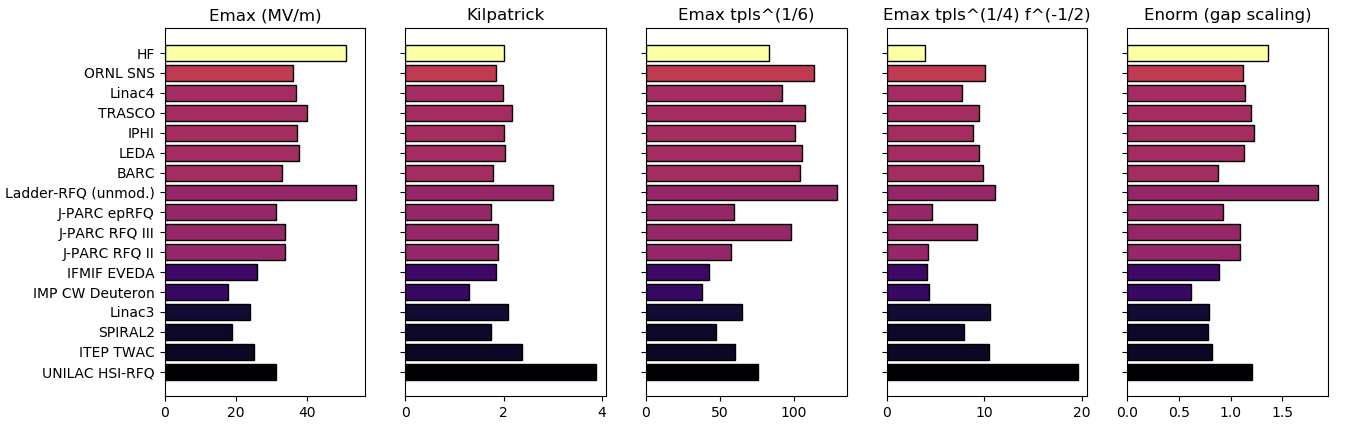 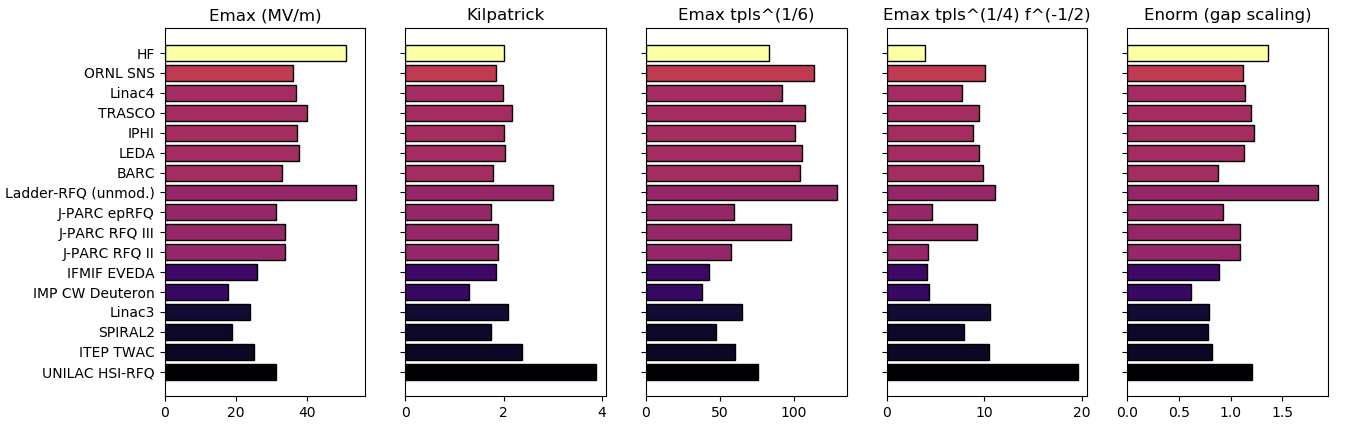 d = V/Emax
where
V = max. measured inter-vane voltageEmax = max. measured surface field
VDC = 7747 V, dDC = 100 µm from DC experiment
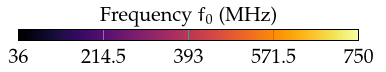 Kilpatrick limit: A CRITERION FOR VACUUM SPARKING DESIGNED TO INCLUDE BOTH R.F. AND D.C (escholarship.org)
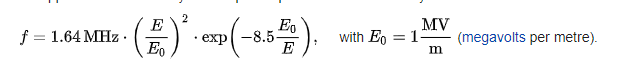 20/04/2021
A. Grudiev, RFQ development at CERN, HG2021
18
What about Sc and RF pulsed heating? (HF-RFQ)
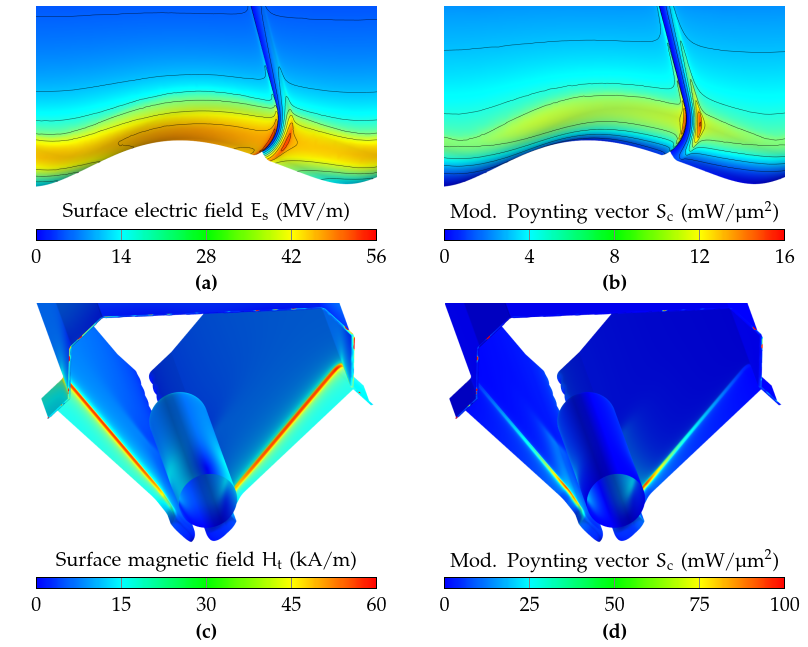 Emax on vane tip (2.0 Kilpatrick)
small hotspot on inter-module gap
(2.2 Kilpatrick)

Es,max = 50 MV/m
Sc maximum is not on vane, i.e. not in location of breakdowns

E & H are well-separated in RFQ
Sc maximum is located on undercut edge next to dipole rod

not critical either, scaled threshold at 20 us: 860 mW/um²
Hmax on vane undercut edgeresulting pulsed heating:
ΔT = 1.8 K (critical: 40K)
Hermann Pommerenke
20/04/2021
A. Grudiev, RFQ development at CERN, HG2021
19
L4-RFQ: E-field and Sc (2D)
E-field [MV/m] for V=1V
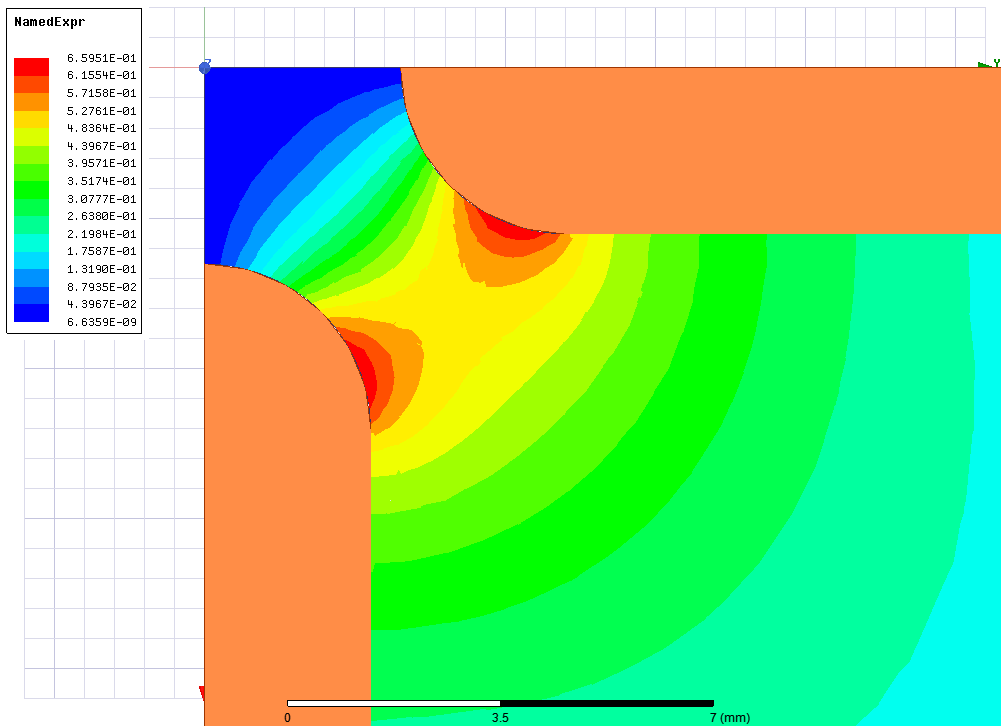 Sc [W/m^2] for V=1V
Sc limit scaled to 200us: 4(200ns/200us)^1/3 = 0.4 MW/mm2
20/04/2021
A. Grudiev, RFQ development at CERN, HG2021
20
Summary on the high-power RF constraints for CLIC X-band RF structure design (2013)
RF breakdown and pulsed surface heating constraints used for CLIC_G design (2007):
Esmax < 250 MV/m
Pin/Cin·(tpP)1/3 = 18 MW·ns1/3/mm
dTmax(Hsmax, tp) < 56 K
The high gradient X-band limits do not apply to RFQs
Optimistic RF breakdown and pulsed surface heating constraints for BDR=10-6 bpp/m:
Esmax ·(tpP)1/6 < 250 MV/m · (200ns)1/6 
Pin/Cin·(tpP)1/3 < 2.8 MW/mm · (200ns)1/3 = 17 [Wu]
Scmax ·(tpP)1/3 < 5 MW/mm2 · (200ns)1/3 
and
dTmax(Hsmax, tp) < 50 K
200 MV/m

4 MW/mm2

40 K
20% margin
Update on the analysis of the high-power test results (cern.ch)
20/04/2021
A. Grudiev, RFQ development at CERN, HG2021
21
Material study
20/04/2021
A. Grudiev, RFQ development at CERN, HG2021
22
How to limit hydrogen bubble formation
Criteria for material choice I:
Material strength larger than copper
Reduced dislocation movement 
Presence of trapping centers for hydrogen to prevent coalescence
Criteria for material choice II:
Hydrogen solution must be energetically favorable
Hydrogen must have high diffusivity at room temperature
Hydrogen solubility limit must be high

Selected material candidates:
Cu-OFE (reference), CuCr1Zr, CuBe, Nb, -Ti-6Al-4V, Ta
(electrical conductivity is not a primary concern for RFQ vanes)
8.3.2021
MeVArc 2021 - Sergio Calatroni
23
Irradiation
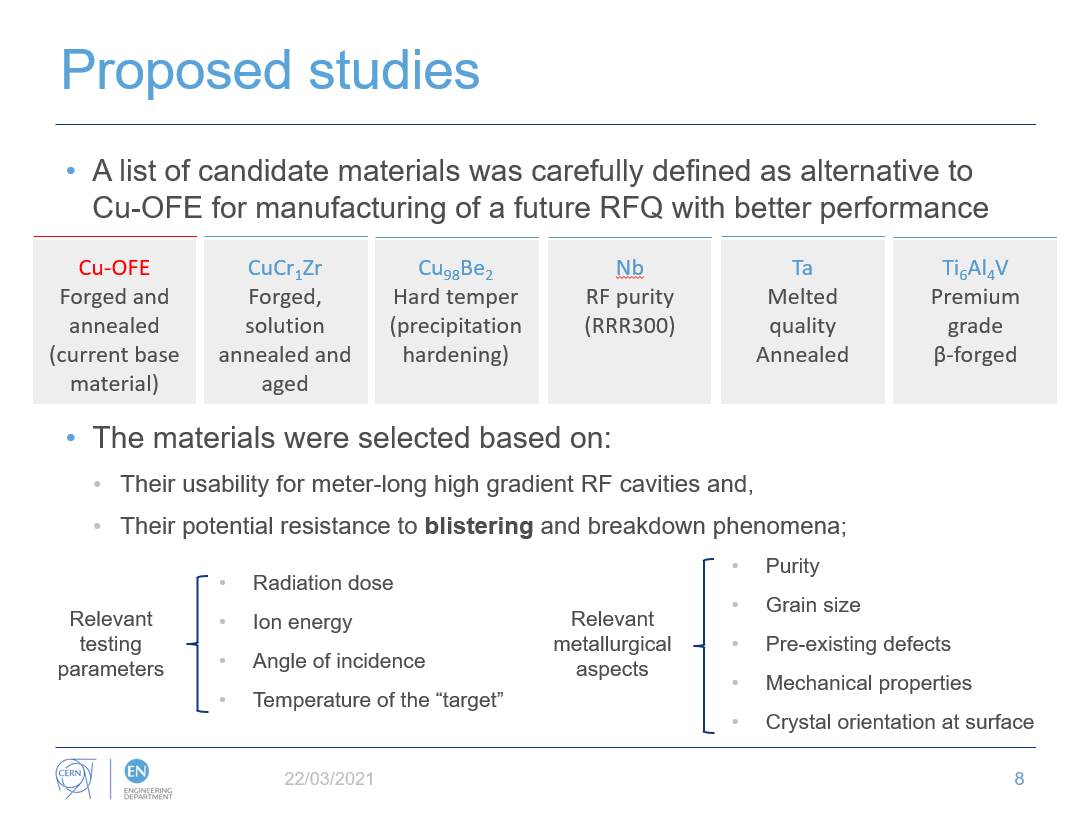 Anite Perez Fontenla
20/04/2021
A. Grudiev, RFQ development at CERN, HG2021
24
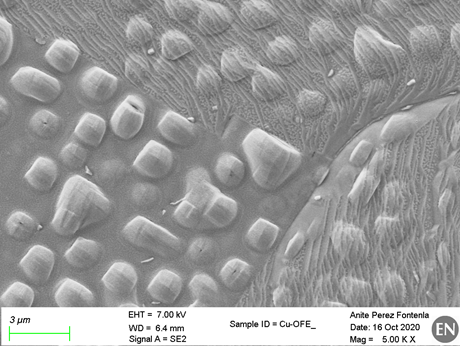 Cu-OFE: H- source
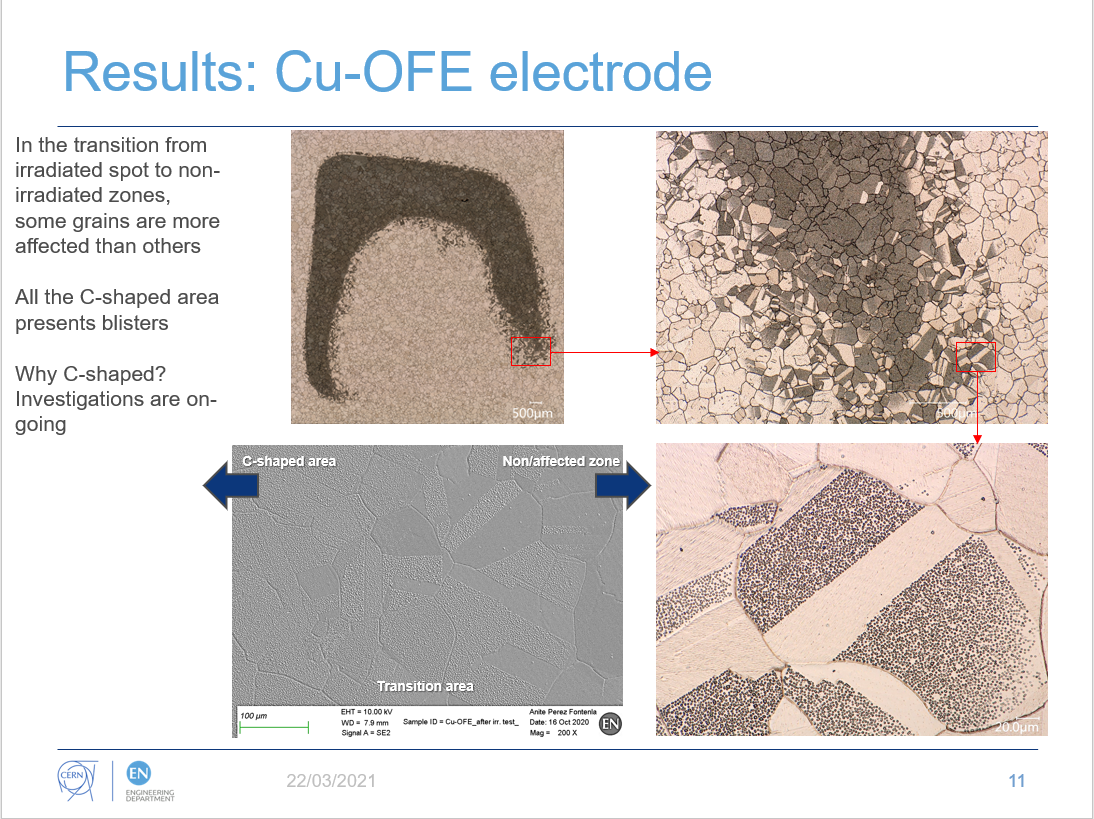 Anite Perez Fontenla
20/04/2021
A. Grudiev, RFQ development at CERN, HG2021
25
Nb: H- source
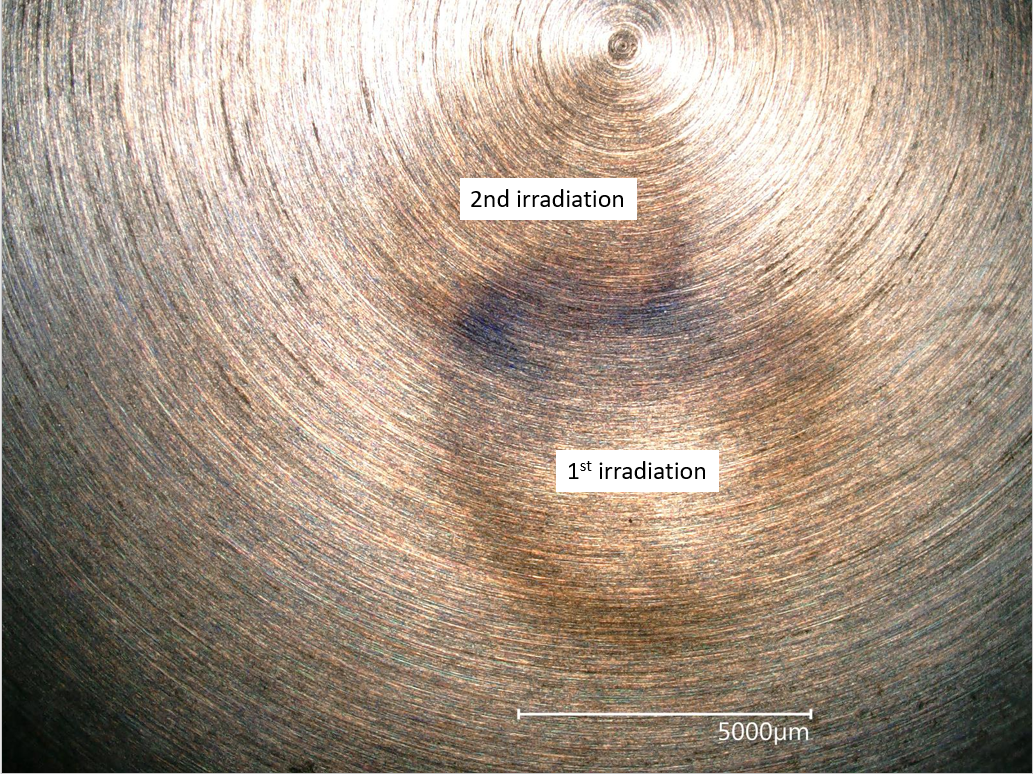 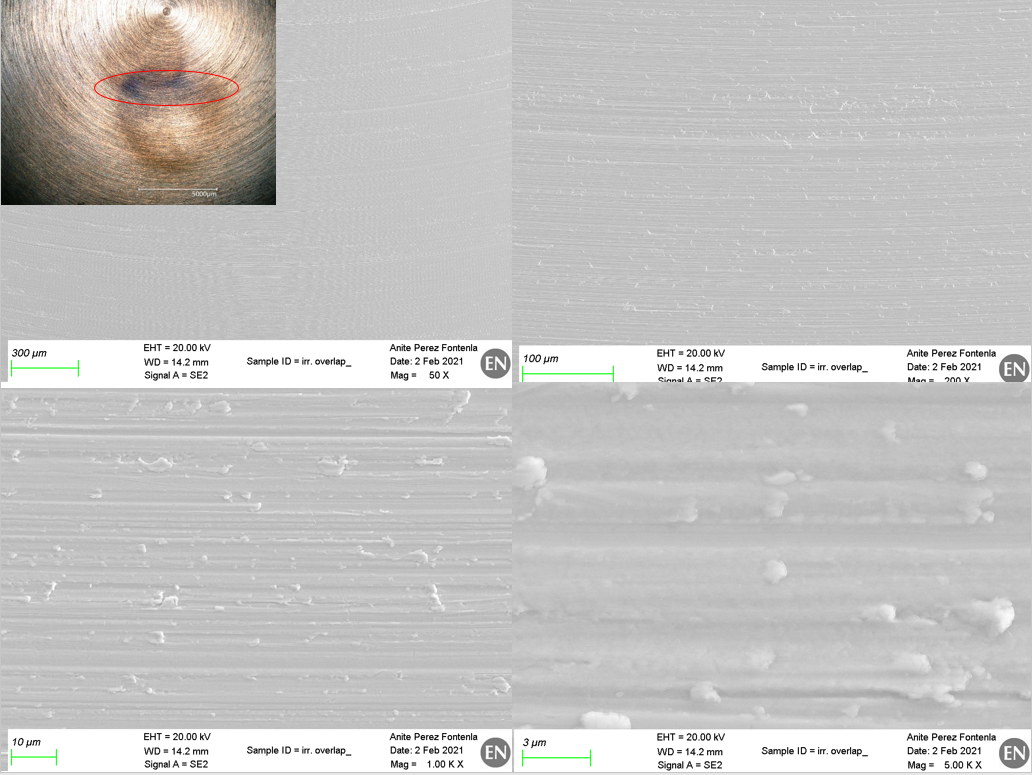 Anite Perez Fontenla
20/04/2021
A. Grudiev, RFQ development at CERN, HG2021
26
CuCrZr: H- source
Anite Perez Fontenla
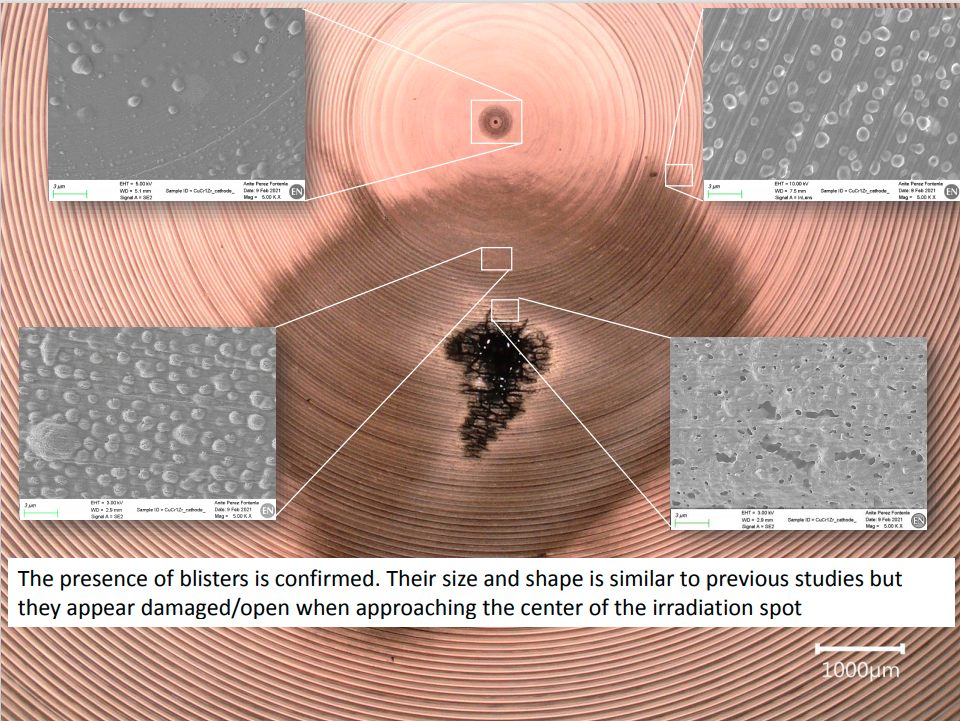 20/04/2021
A. Grudiev, RFQ development at CERN, HG2021
27
Irradiation summary table
20/04/2021
A. Grudiev, RFQ development at CERN, HG2021
28
Ruth Peacock
20/04/2021
A. Grudiev, RFQ development at CERN, HG2021
29
Cu-OFE
Ruth Peacock
20/04/2021
A. Grudiev, RFQ development at CERN, HG2021
30
Cu-OFE
Ruth Peacock
20/04/2021
A. Grudiev, RFQ development at CERN, HG2021
31
Ruth Peacock
20/04/2021
A. Grudiev, RFQ development at CERN, HG2021
32
Ruth Peacock
20/04/2021
A. Grudiev, RFQ development at CERN, HG2021
33
Acknowledgements to people whose materials have been used
Sergio Calatroni
Anite Perez Fontenla
Alessandra Lombardi
Ruth Peacock
Hermann Pommerenke
Carlo Rossi
Walter Wuensch
Thank you !
20/04/2021
A. Grudiev, RFQ development at CERN, HG2021
34
Spare slides
20/04/2021
A. Grudiev, RFQ development at CERN, HG2021
35
Different exponents for gap term
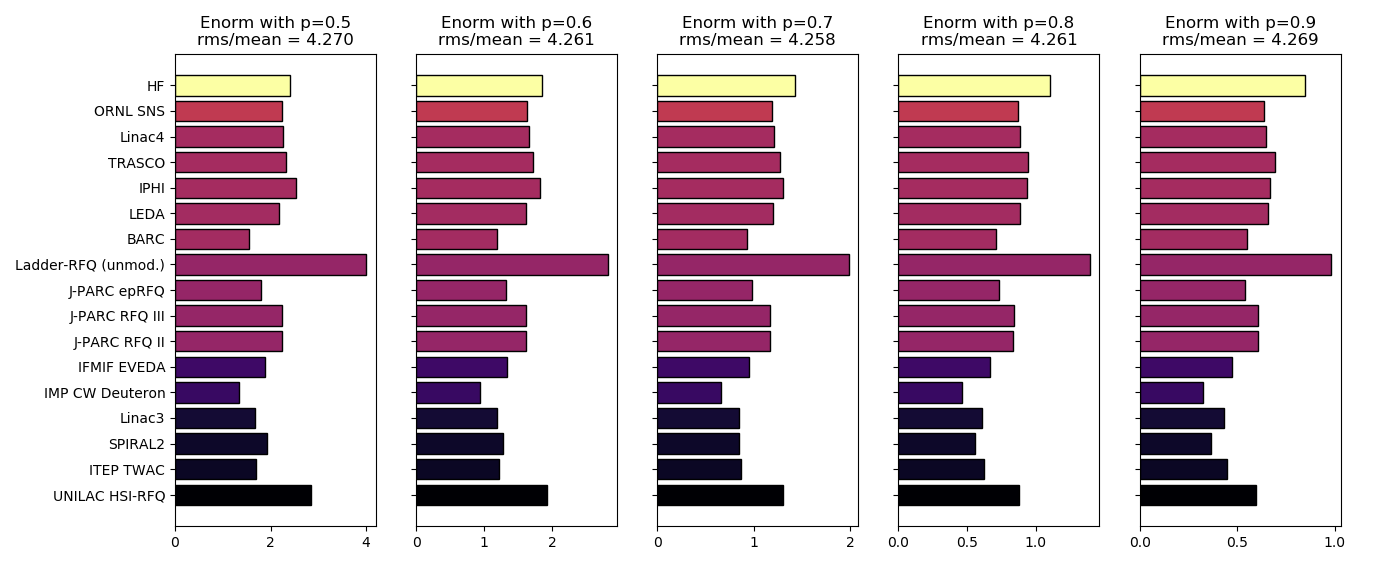 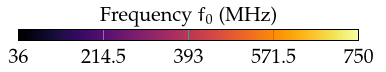 20/04/2021
A. Grudiev, RFQ development at CERN, HG2021
36
RFQs worldwide – Kilpatrick criterion
Kilpatrick criterion is used for most RFQ developments(common design choices CW-RFQ: <=1.8 Kp, pulsed RFQ: <=2.0 Kp)
but: during commissioning: more can often be achieved:
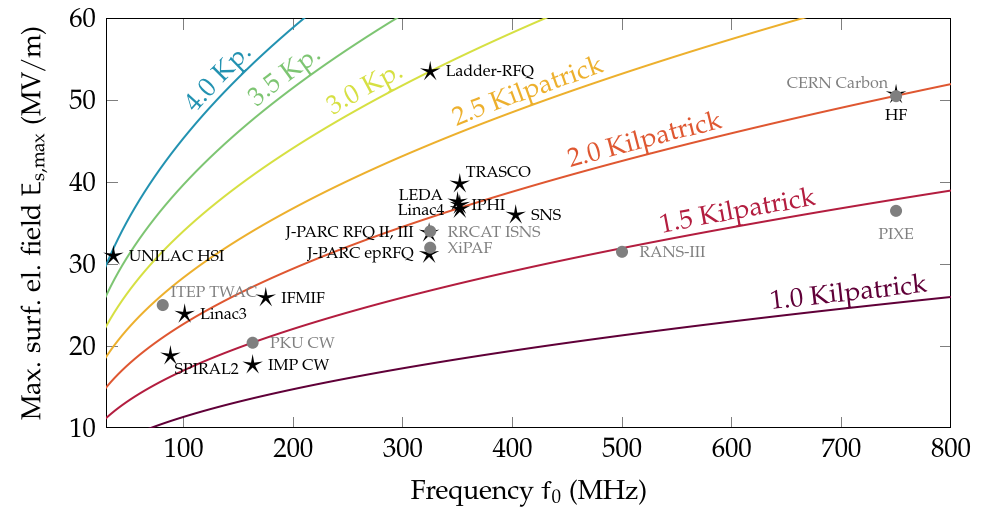 experiment
design
Hermann Pommerenke
20/04/2021
A. Grudiev, RFQ development at CERN, HG2021
37
Cu-OFE: Helsinki
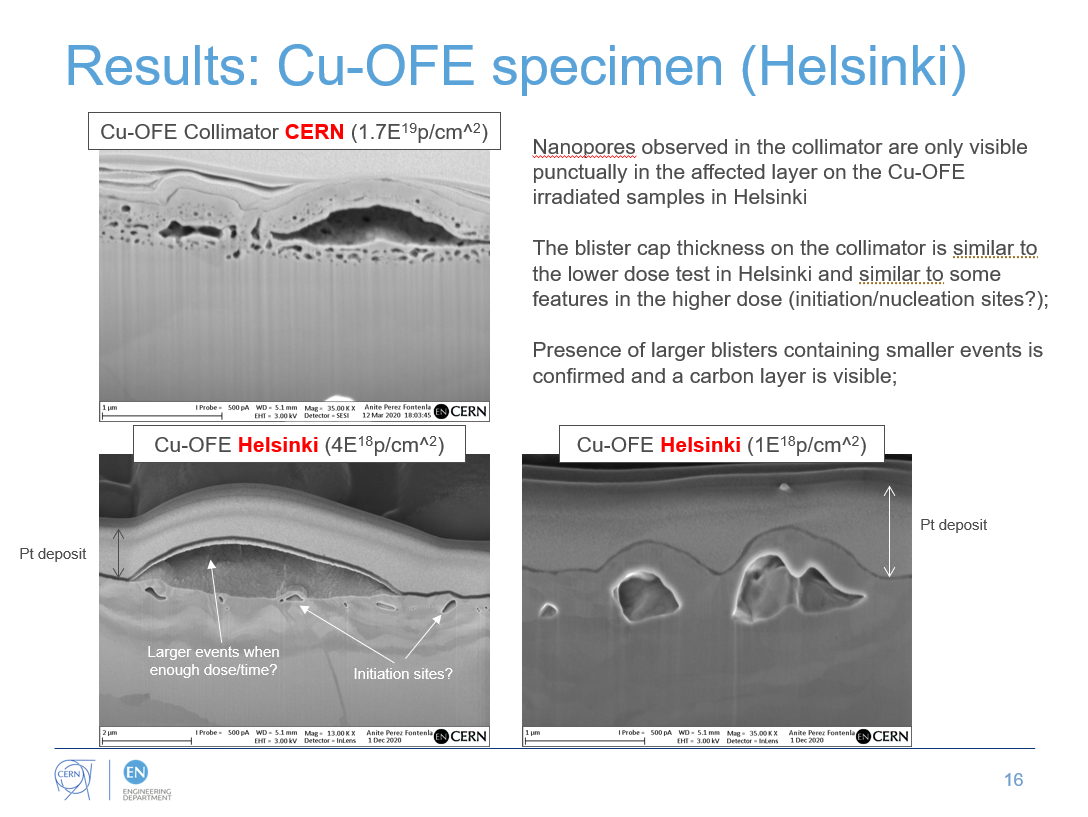 20/04/2021
A. Grudiev, RFQ development at CERN, HG2021
38
Nb and Ti6Al4V: Helsinki
20/04/2021
A. Grudiev, RFQ development at CERN, HG2021
39
CuCrZr: Helsinki
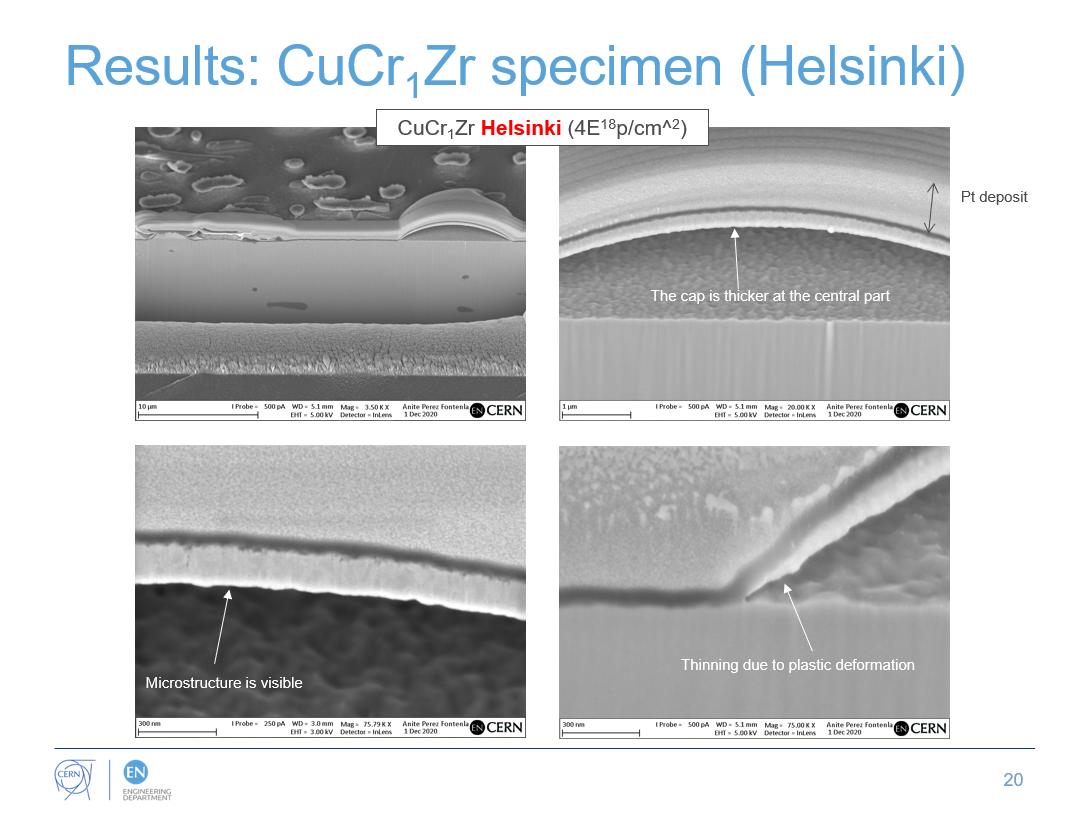 20/04/2021
A. Grudiev, RFQ development at CERN, HG2021
40